সবাইকে শুভেচ্ছা
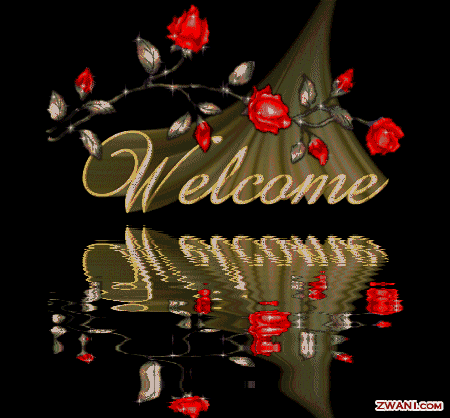 আজকের ক্লাসে সবাইকে  স্বাগতম
পরিচিতি
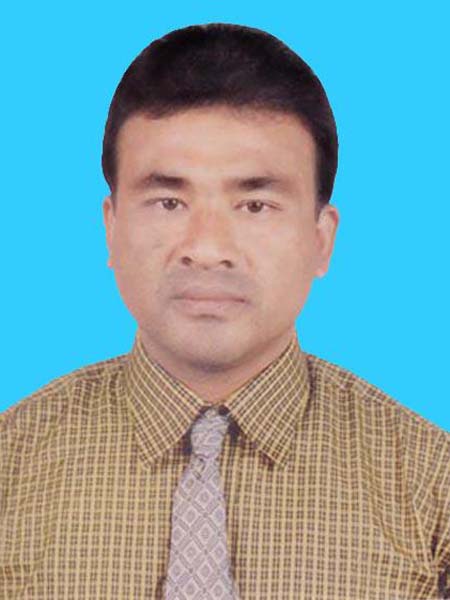 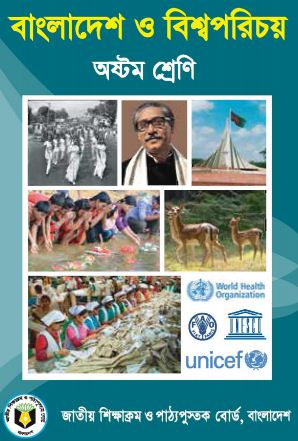 সুরঞ্জন কুমার রায
সহকারী শিক্ষক 
কালীগঞ্জ করিম উদ্দিন পাবলিক পাইলট উচ্চ বিদ্যালয়
কালীগঞ্জ,লালমনিরহাট।
Qwe‡Z wK †`Lv hv‡”Q ?
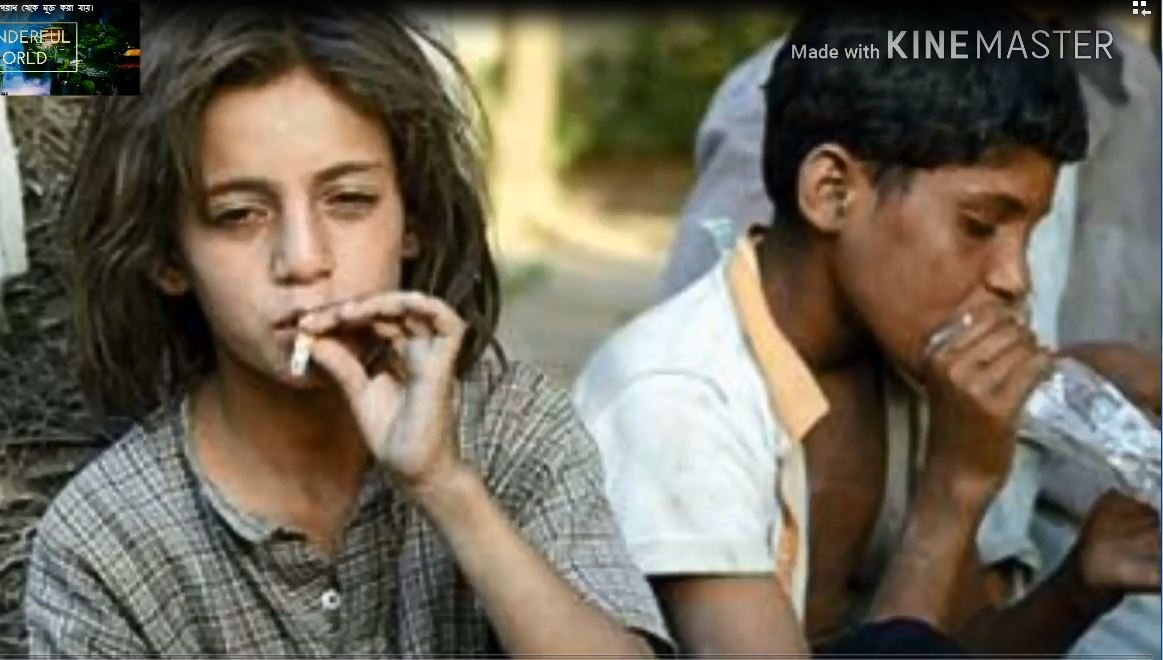 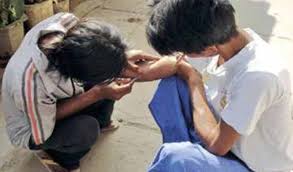 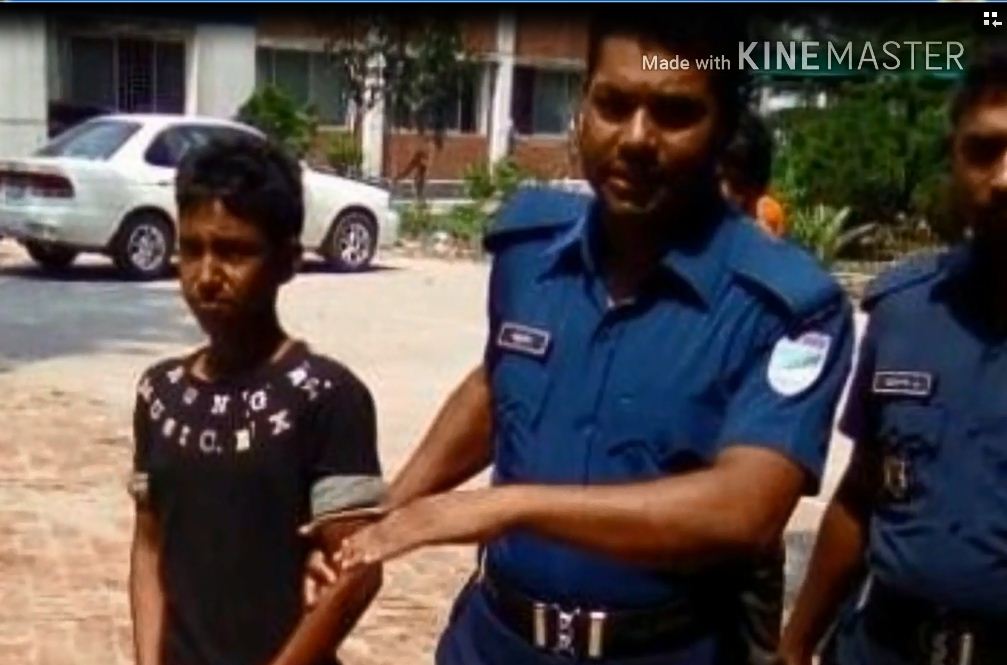 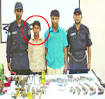 cvV wk‡ivbvg
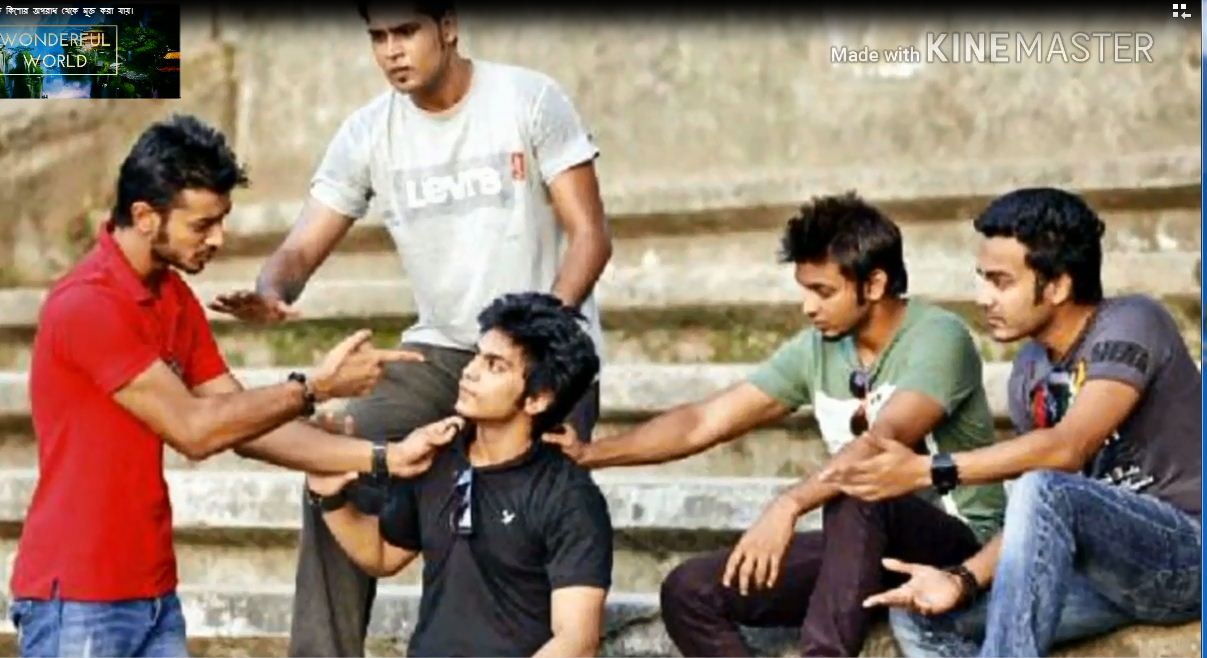 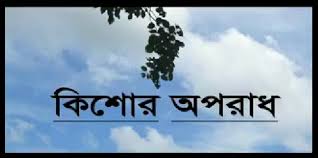 cvV  †k‡l wkÿv_©xiv t-
wK‡kvi Aciv‡ai avibv e¨vL¨v cvi‡e |
 wK‡kvi Aciv‡ai KviY I cÖfve e¨vLv Ki‡Z cvi‡e|
wK‡kvi Aciva cÖwZ‡iv‡ai Dcvq mgyn wPwýZ Ki‡Z cvi‡e|
cvV Dc¯’vcb
wK‡kvi Aciva 
AcÖvß eq¯‹ †Q‡j‡g‡q ev wK‡kvi wK‡kvix KZ…©K msNwUZ wewfbœ ai‡bi Aciva‡K wK‡kvi Aciva ejv nq|
7-16 eQi eqmx †Q‡j‡g‡q Øviv msNwUZ AcivaB wK‡kvi Aciva|
wK‡kvi Aciv‡ai aib t
Pzwi 
2. Lyb
3. Ryqv †Ljv
5. ¯‹zj cvjv‡bv
6. evwo †_‡K cvjv‡bv
7. ‡evgvevwR
8.  cixÿvq bKj Kiv
9.  D”Q…•Lj AvPiY
10. c‡KUgviv
11. gviwcU
12. Bf wUwRs
13. Mvwo fvsPzi
14. gv`Kvmw³
wK‡kvi Aciv‡ai aib t
wK‡kvi Aciv‡ai KviY
`vwi`ª¨Zv
myôz cvwievwiK cwi‡e‡ki Afve
myôz mvgvwRK cwi‡e‡ki Afve
‡¯œn fv‡jvevmvi Afve
‡ÿvf I nZvkv
AwZwi³ kvmb
Amr m½
wcZvgvZvi D`vmxbZv
wK‡kvi Aciv‡ai cÖfve
1. Pzwi,WvKvwZ,c‡KUgviv,wQbZvB †e‡o hvq|
2. AvBb  k„•Ljv cwiw¯’wZi AebwZ nq|
   3. cvwievwiK kvwšÍ k„•Ljv webô nq|
   4. mvgvwRK g~j¨‡ev‡ai Aeÿq N‡U|
   5. mvgvwRK k„•Ljv webô nq|
   6 .Ly‡bi NUbv †e‡o hvq|
cÖwZ‡iv‡ai Dcvq
1. Awefve‡Ki m‡PZbZv I `vwqZ¡‡eva|
2. Av_©-mvgvwRK Kg©m~wP MÖnb|
3. wkÿvi my‡hvM m„wó|
4. wPËwe‡bv`‡bi my‡hvM m„wó|
5. my¯’¨ cvwievwiK cwi‡ek|
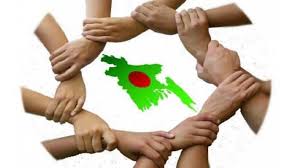 `jxq KvR
‡Zvgv‡`i Av‡k cv‡k msNwUZ n‡q‡Q Ggb 
wK‡kvi 
Aciv‡ai NUbv LvZvq wjwce× K‡iv|
g~j¨vqb
wcZv-gvZv mšÍv‡bi m¤úK© wKiƒc  nIqv DwPr
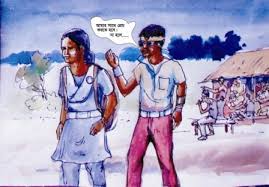 QwewU‡Z  wK NU‡Q ?
* wK‡kvi  Aciva KZ eQi eq‡m msNwUZ nq ?
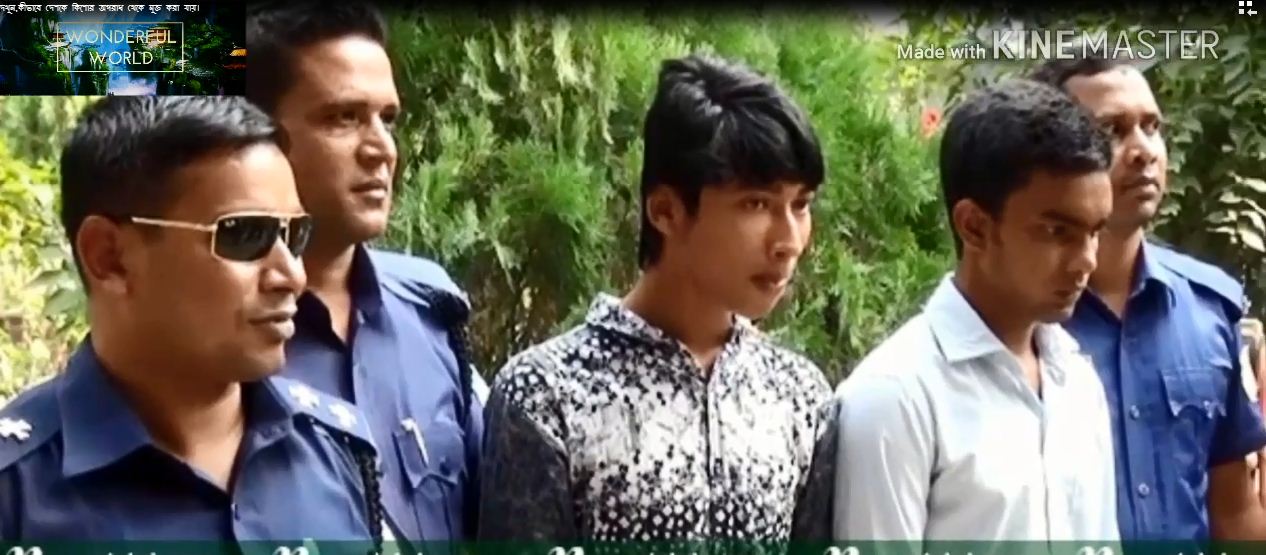 evwoi  KvR
wkï wK‡kvi‡`i  Acivax  nIqvi †cQ‡b Kx Kx KviY KvR K‡i ? e¨vLv Ki|
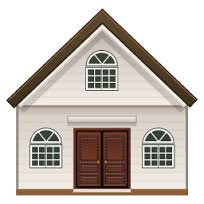 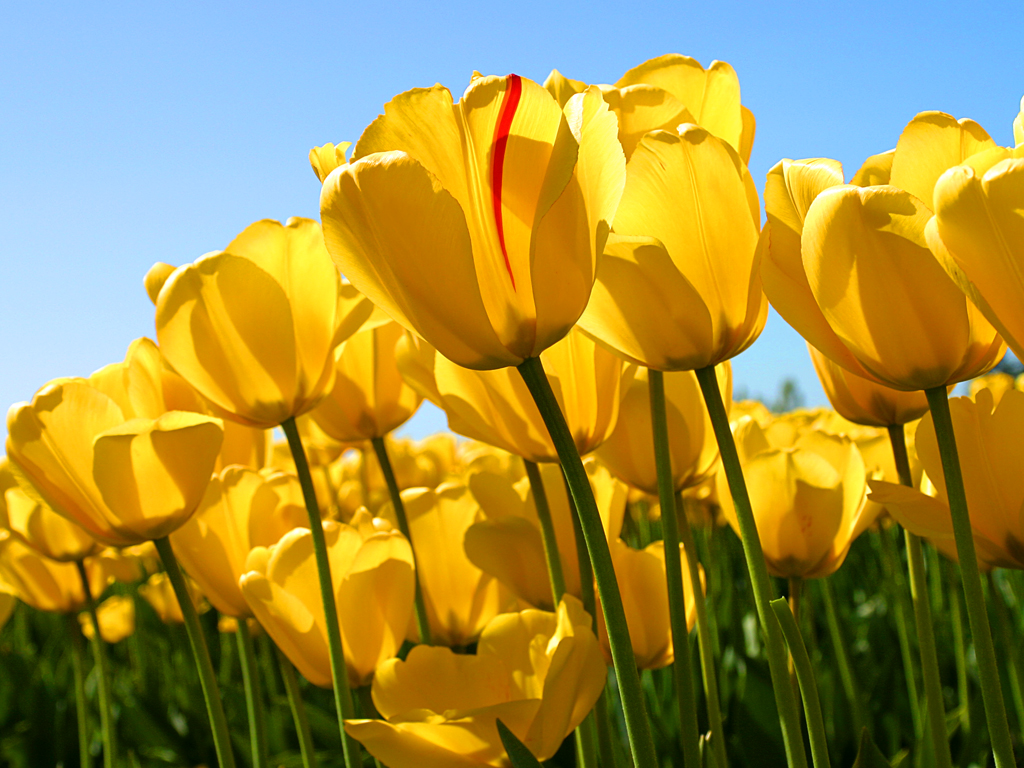 ab¨ev`
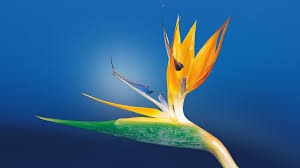 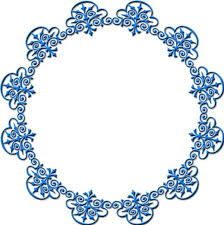 ab¨ev`